Относительные прилагательные
Осень
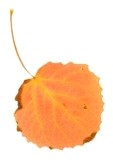 Назови листья, ветки
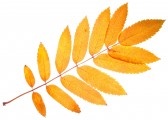 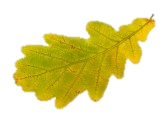 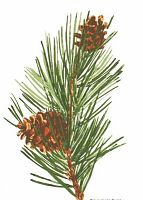 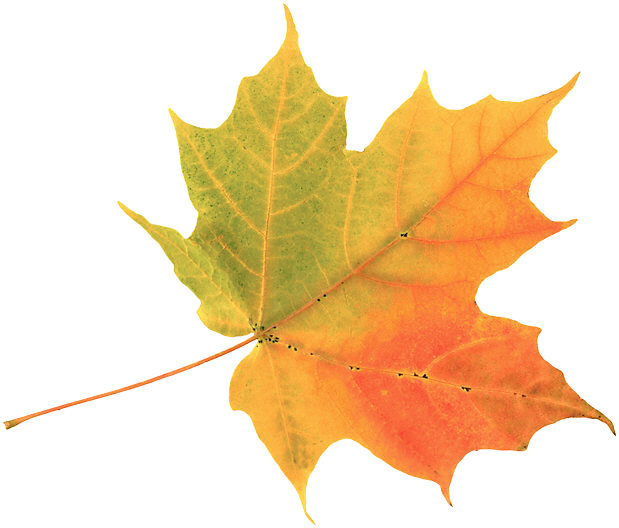 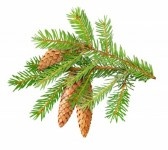 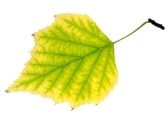 Найди все рябиновые листья
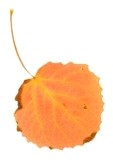 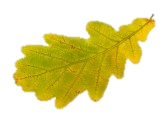 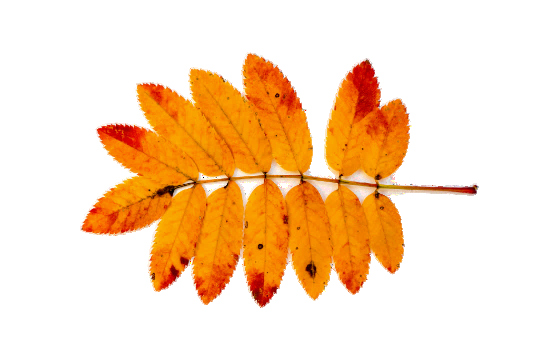 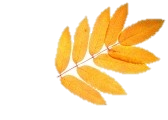 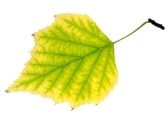 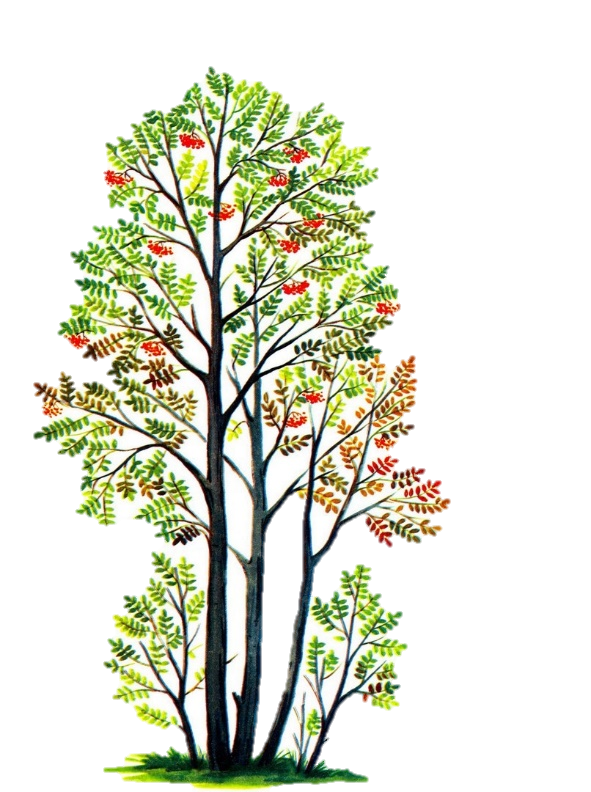 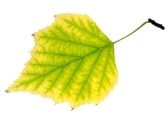 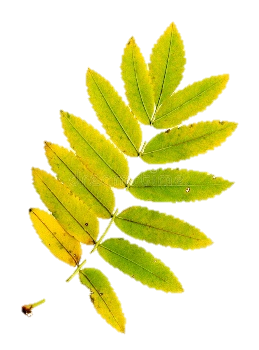 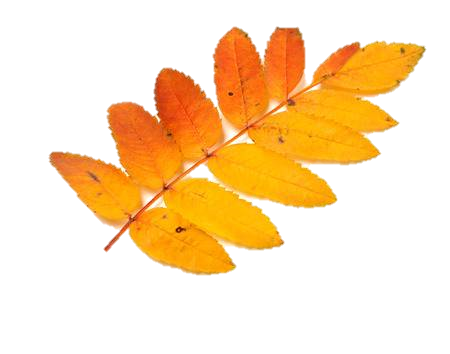 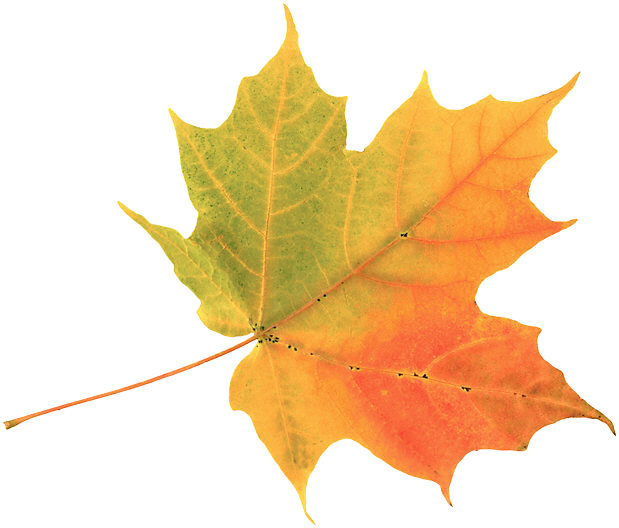 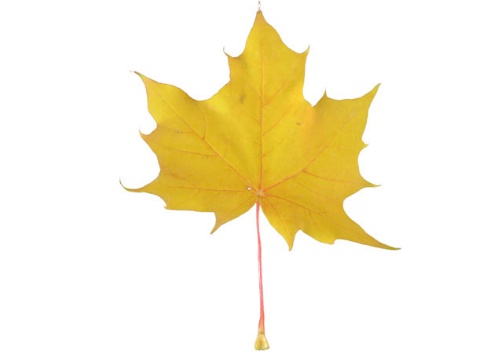 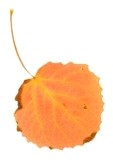 Найди все березовые листья
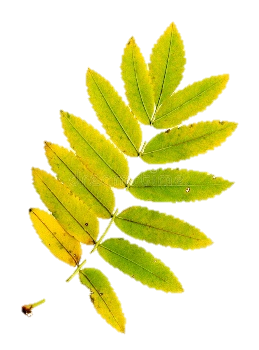 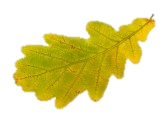 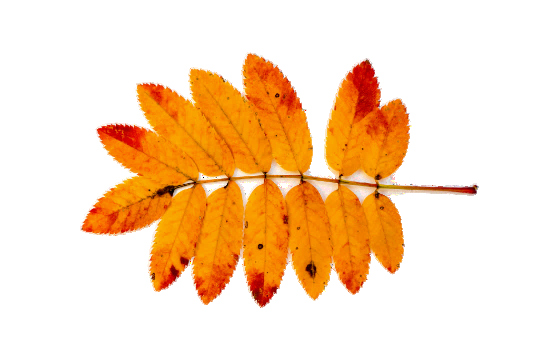 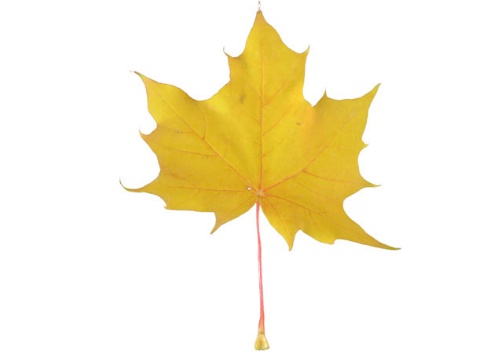 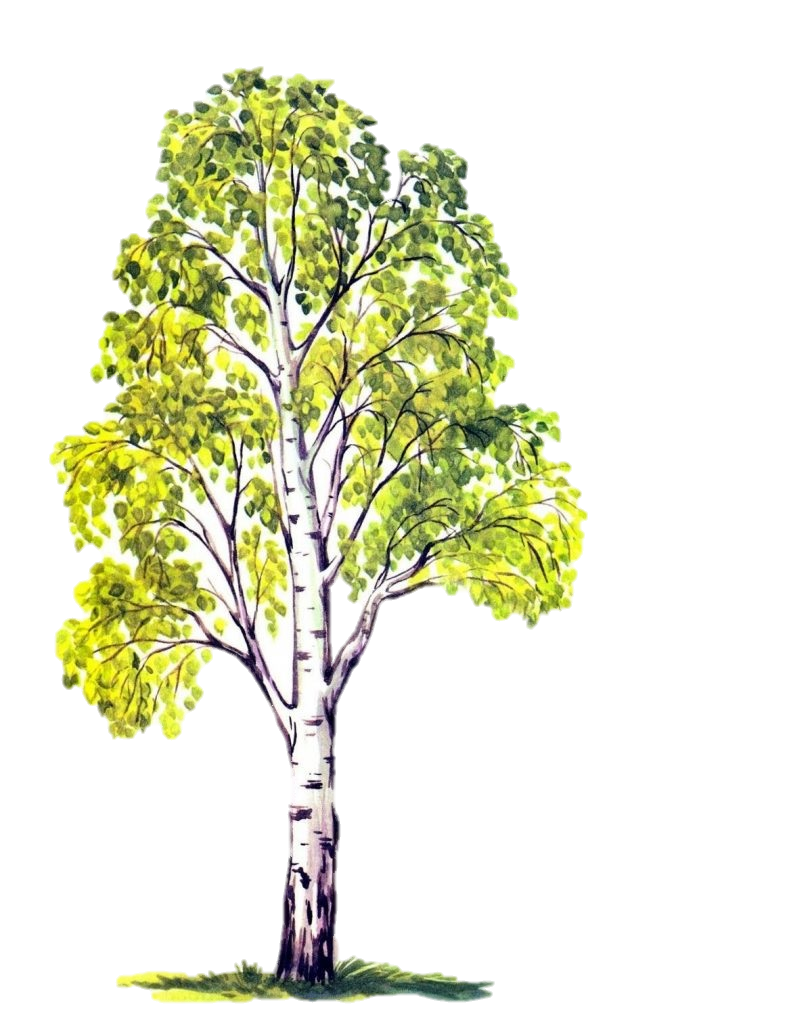 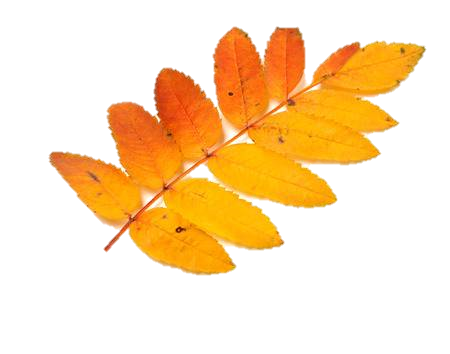 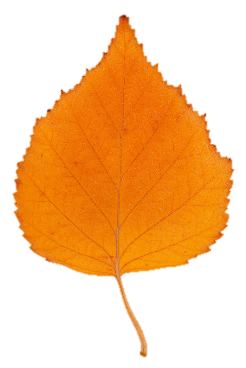 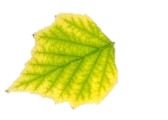 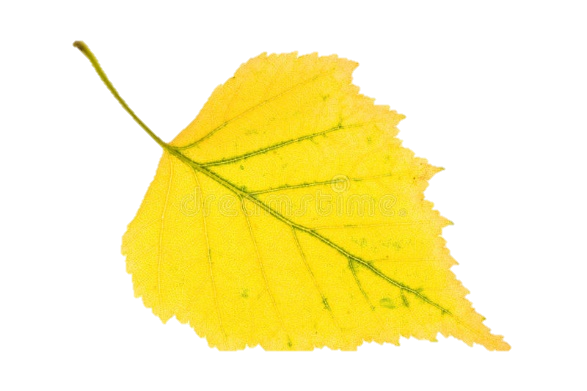 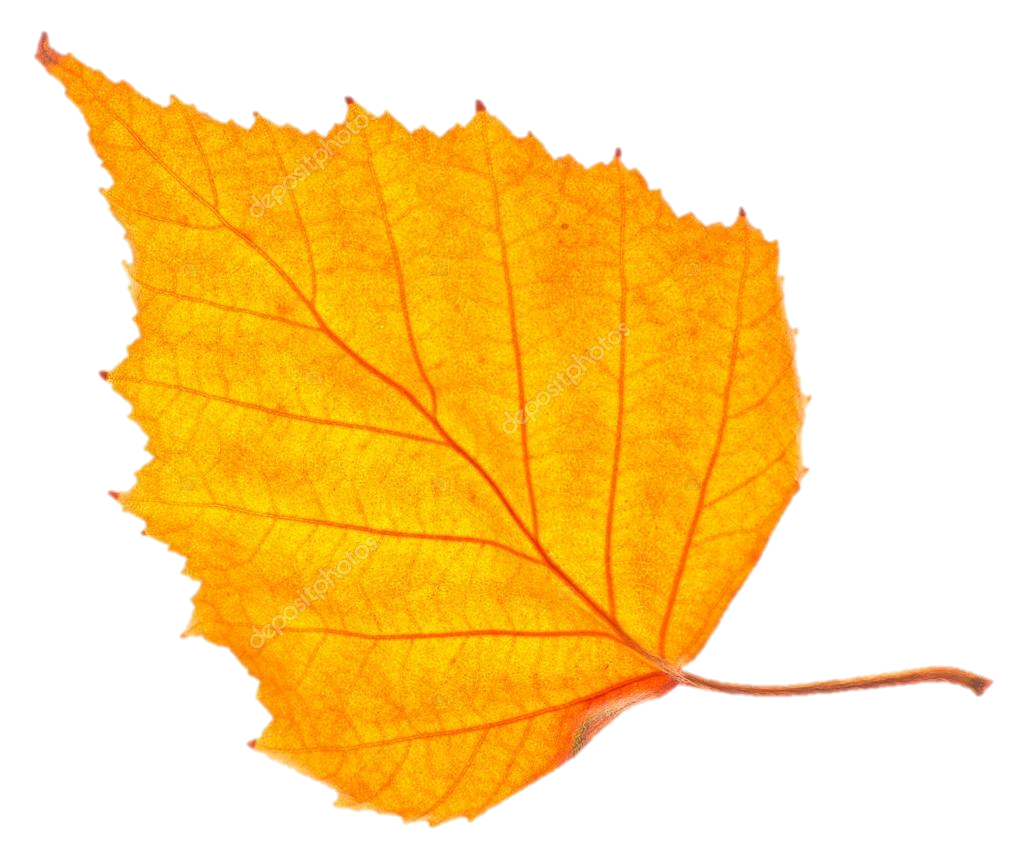 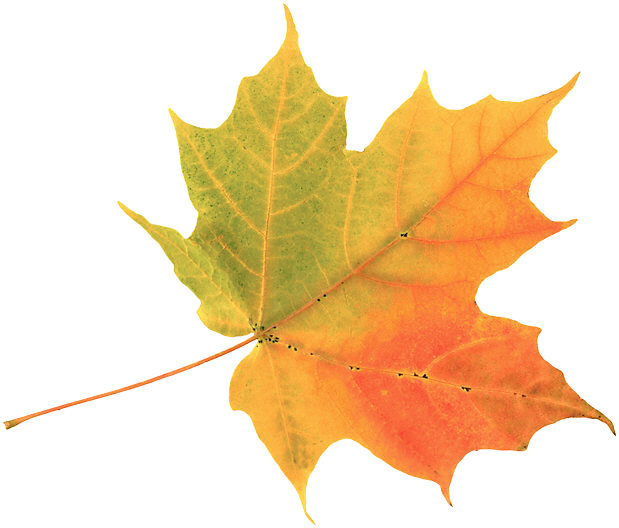 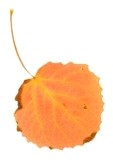 Найди все кленовые листья
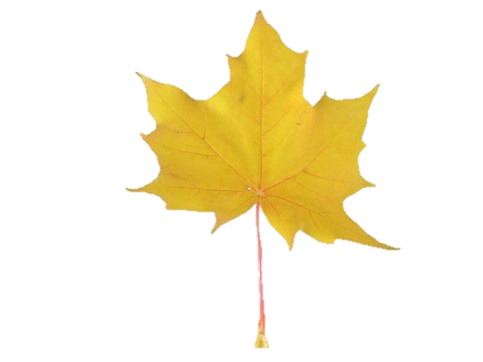 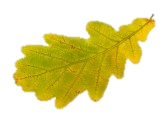 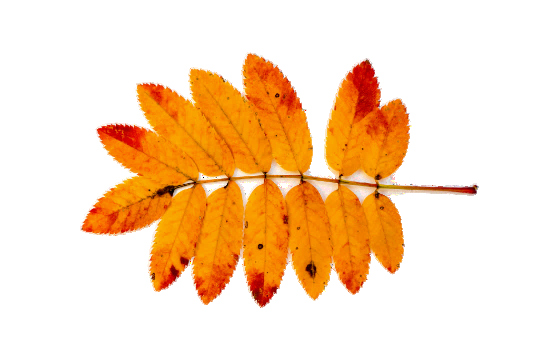 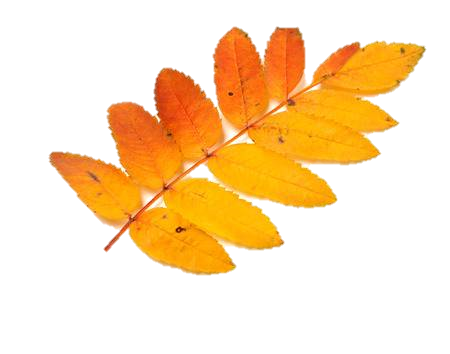 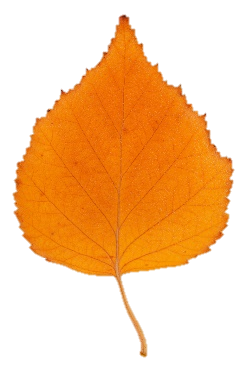 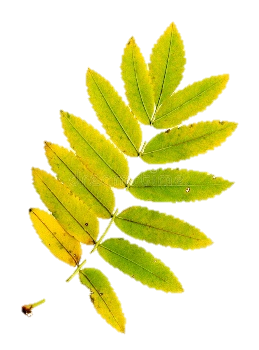 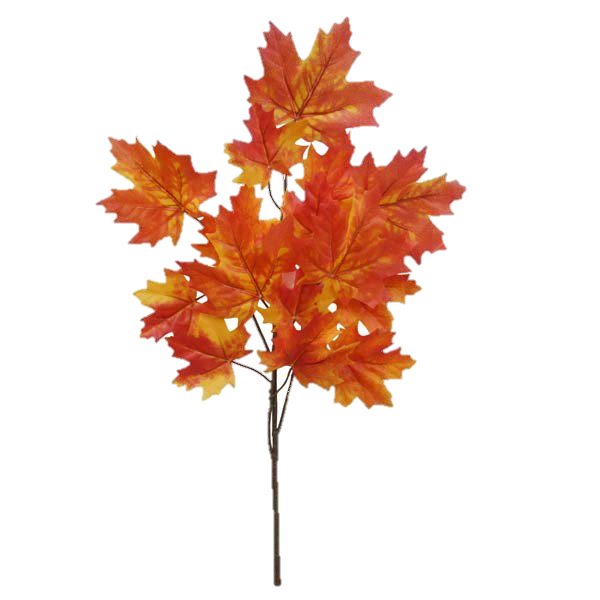 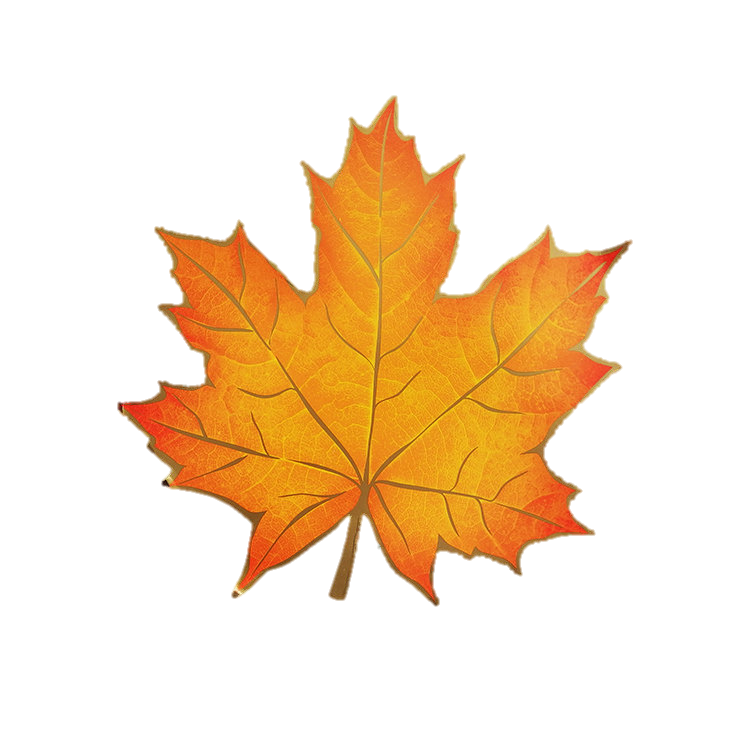 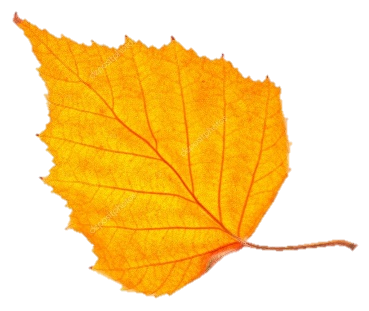 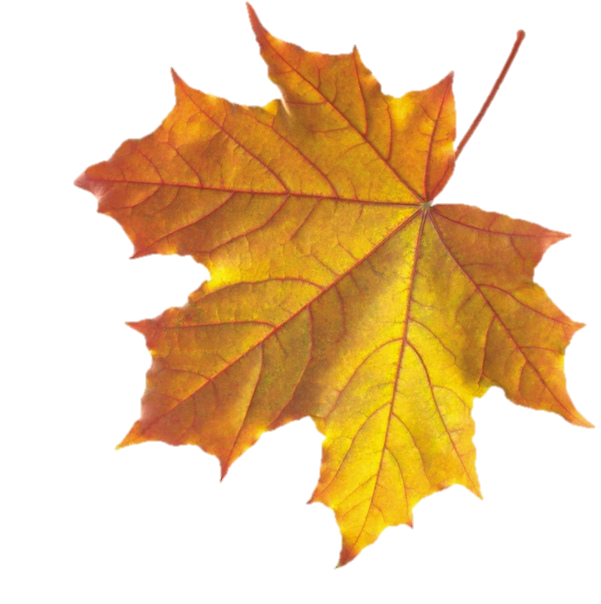 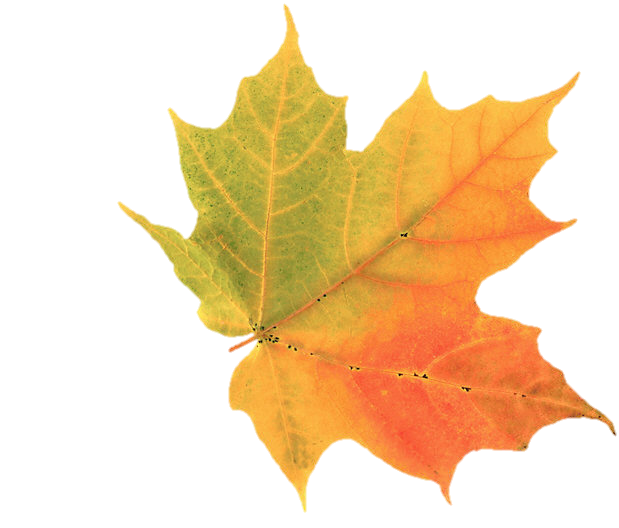 Свари рябиновое варенье
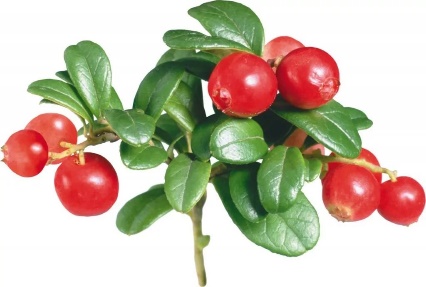 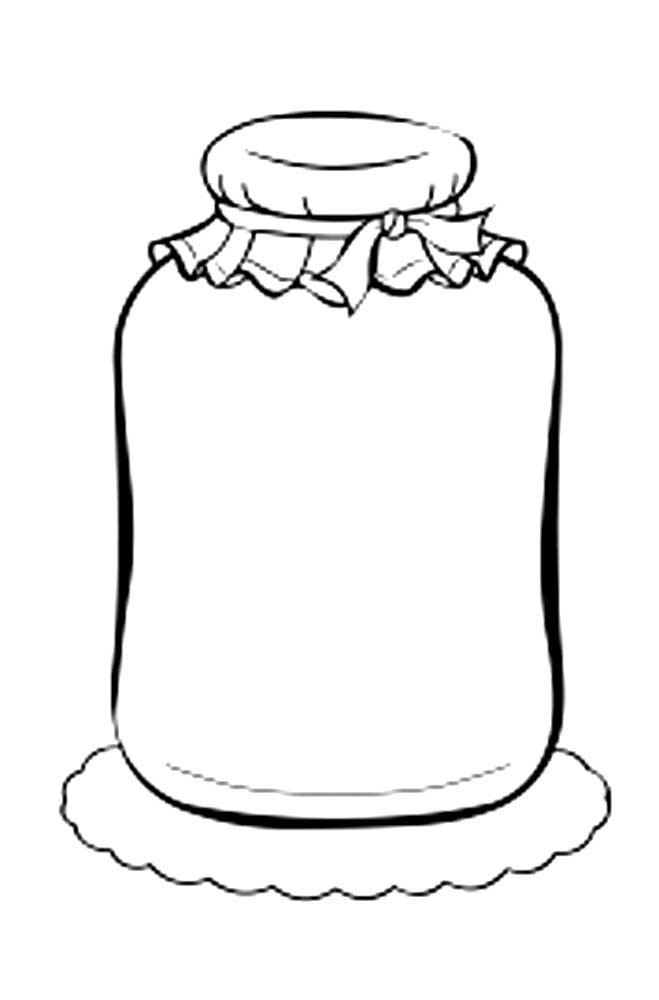 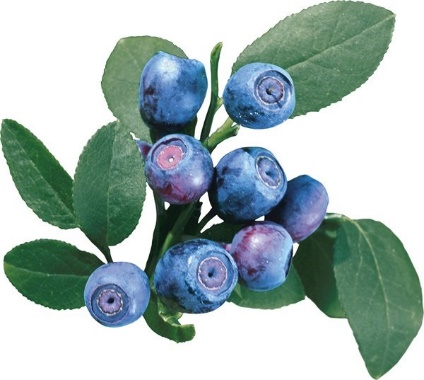 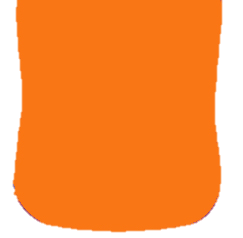 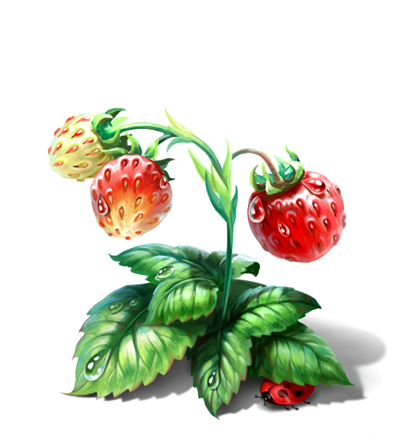 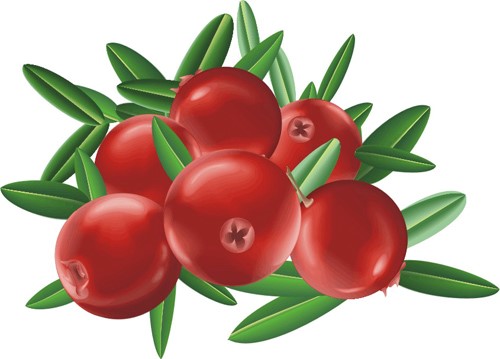 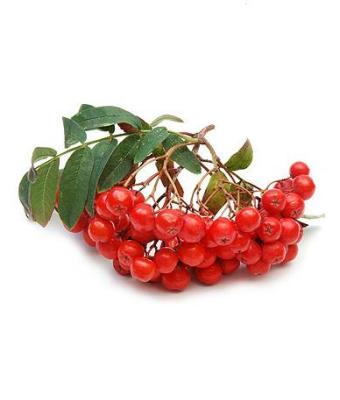 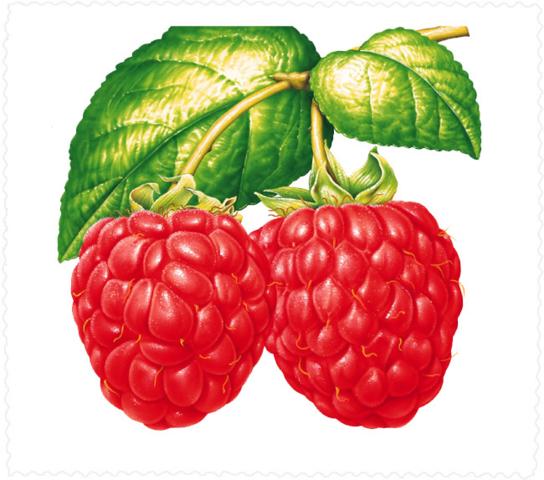 Свари малиновое варенье
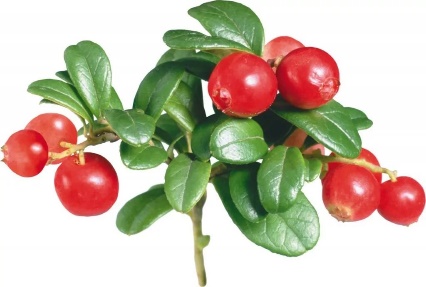 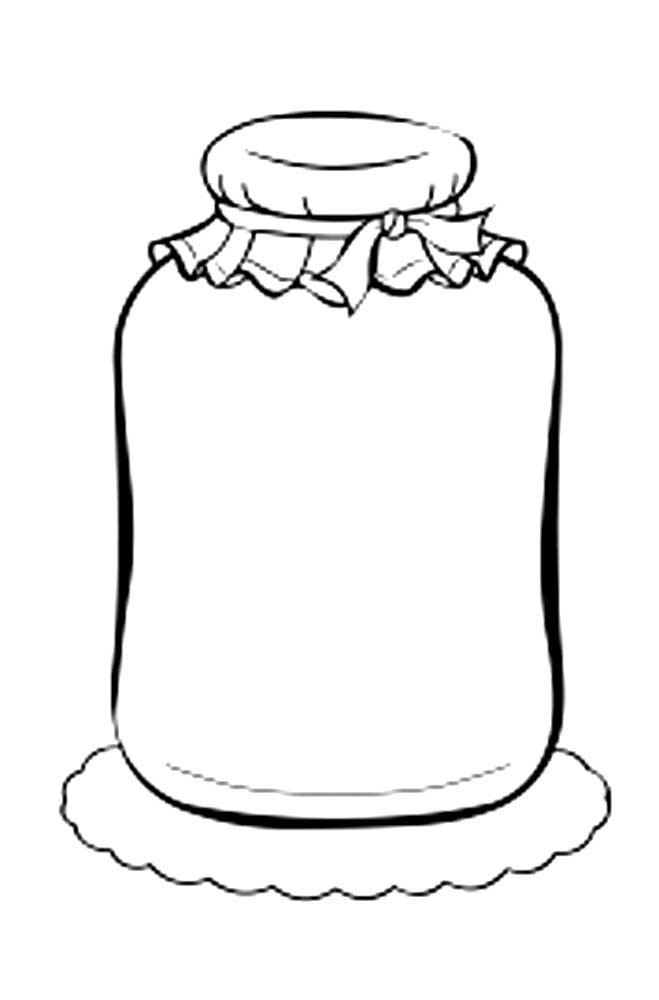 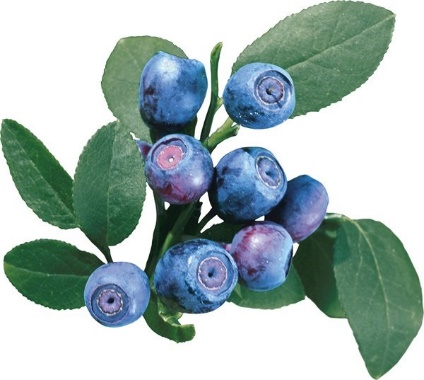 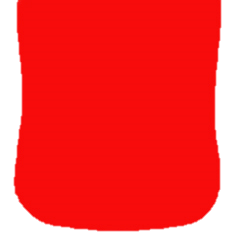 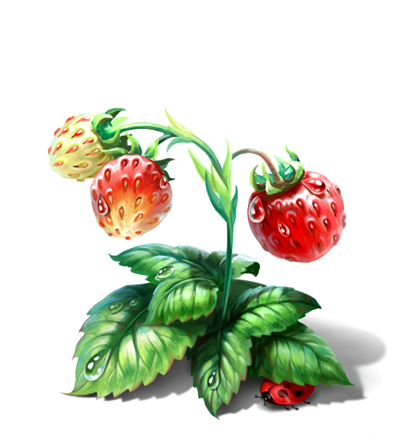 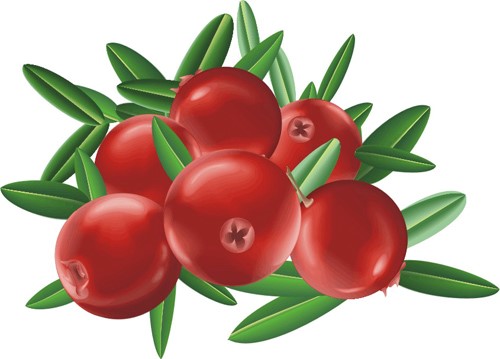 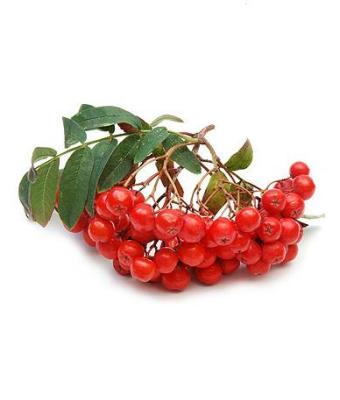 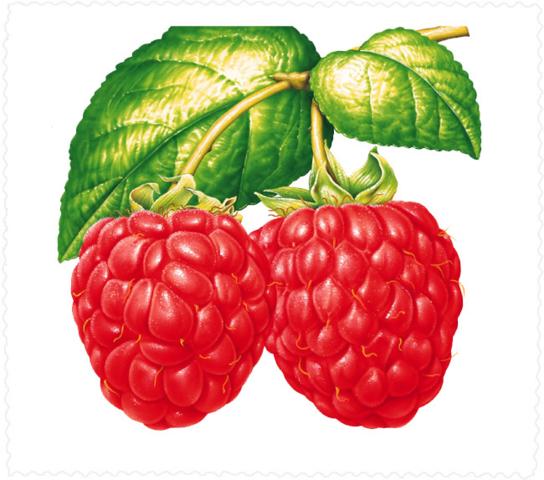 Свари брусничное варенье
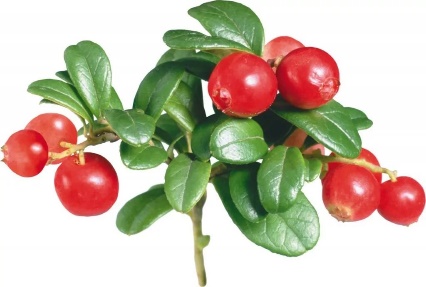 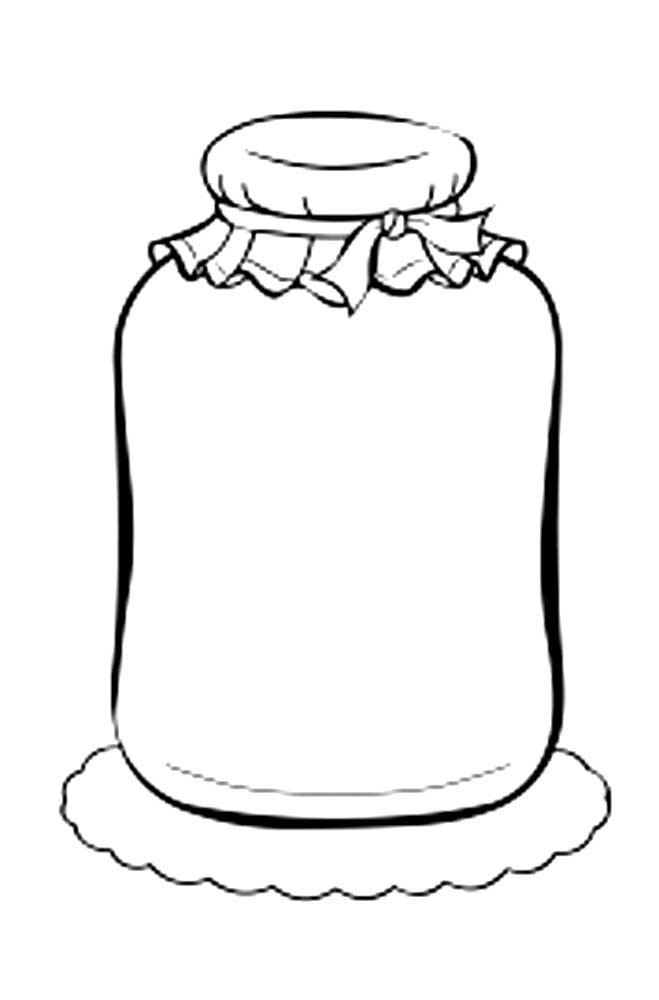 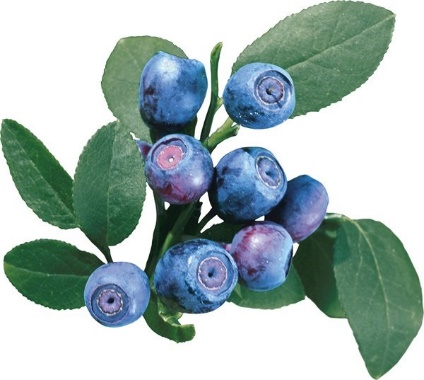 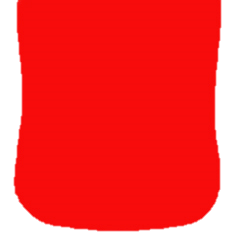 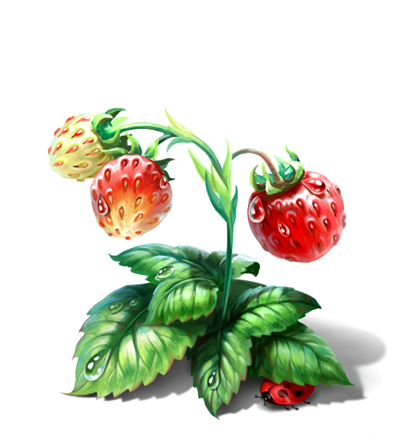 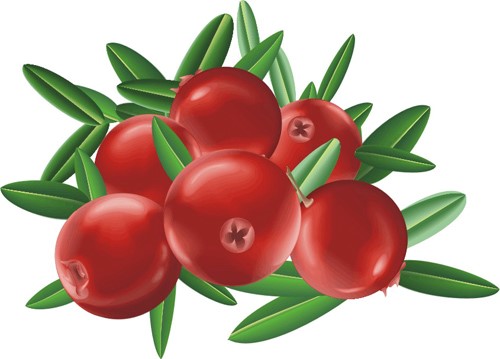 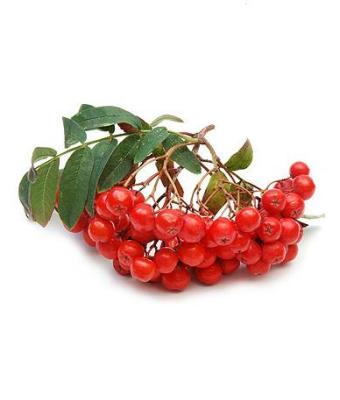 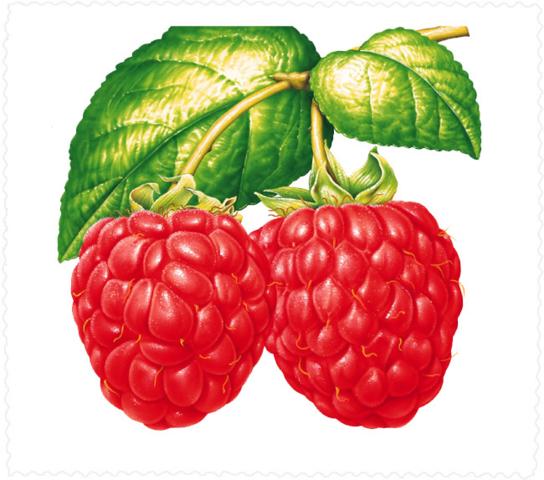 Свари черничное варенье
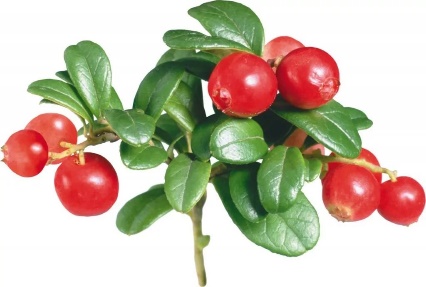 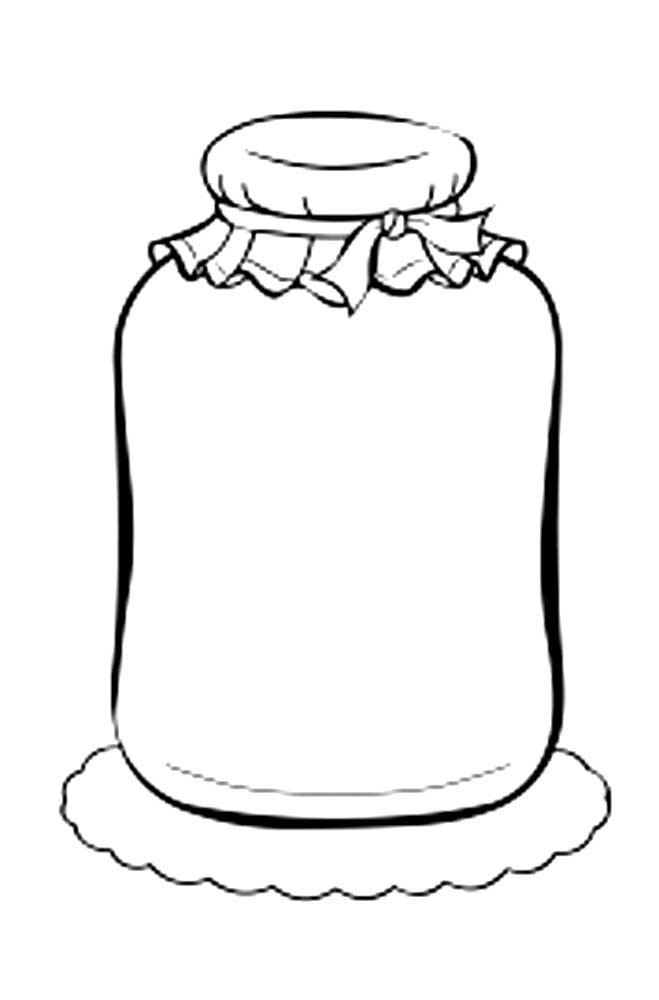 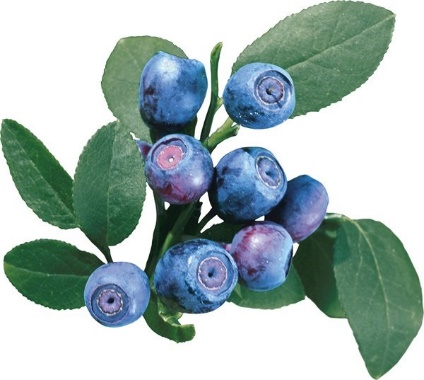 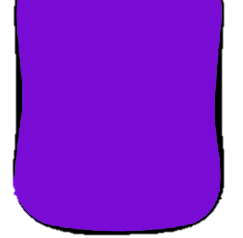 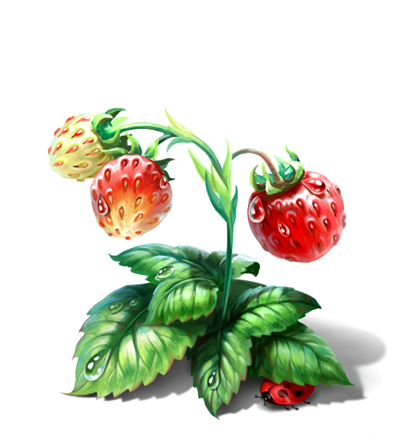 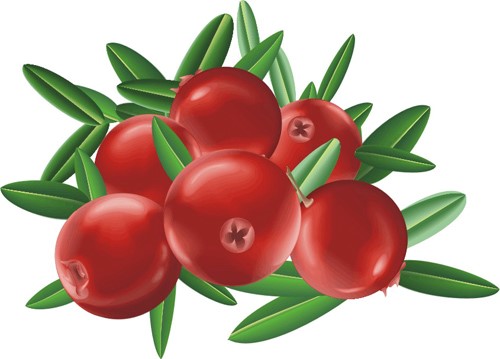 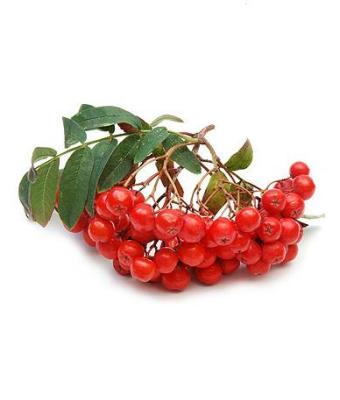 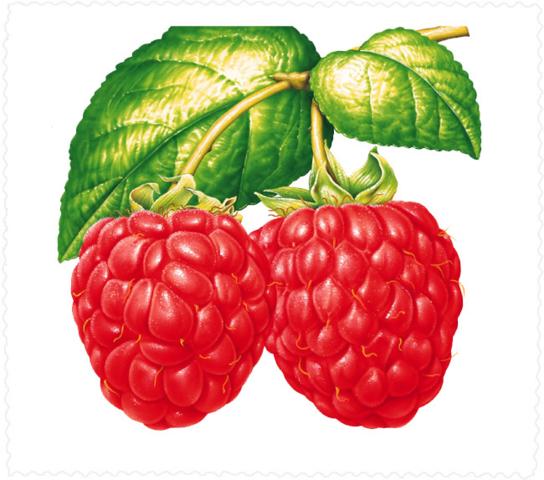 Свари земляничное варенье
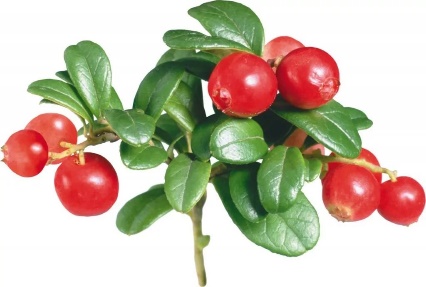 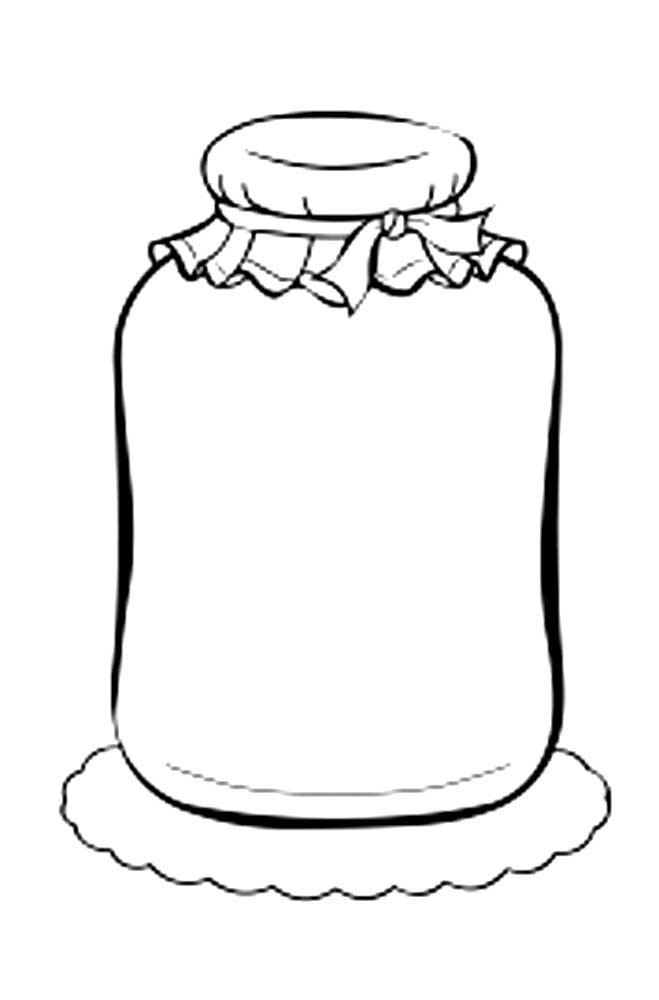 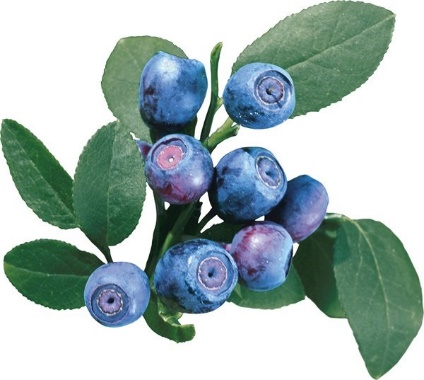 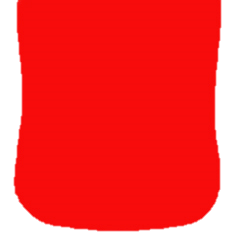 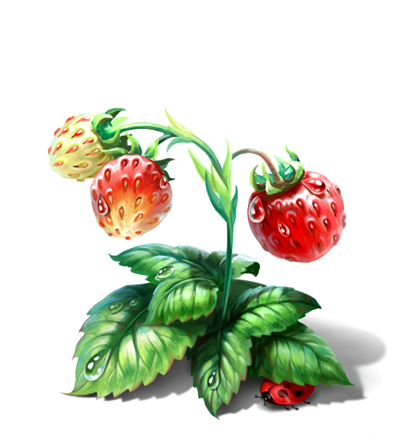 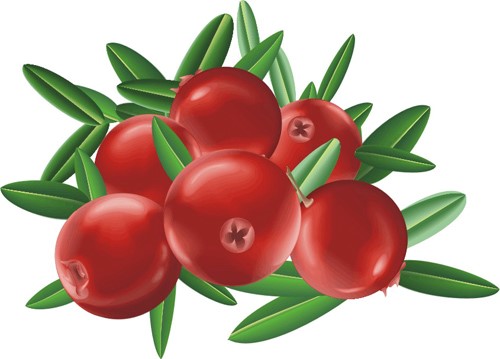 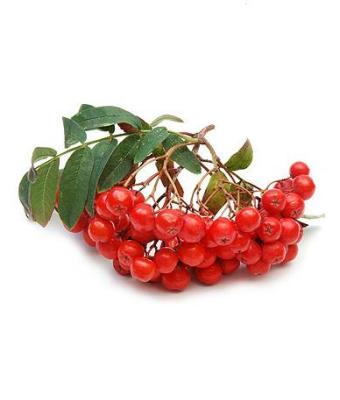 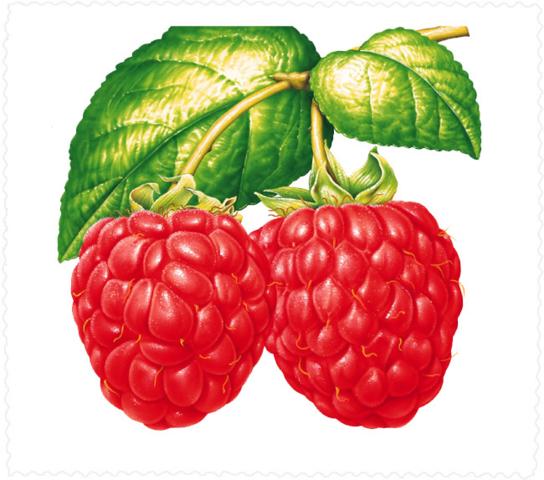 Свари клюквенное варенье
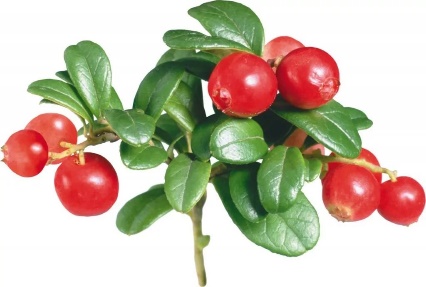 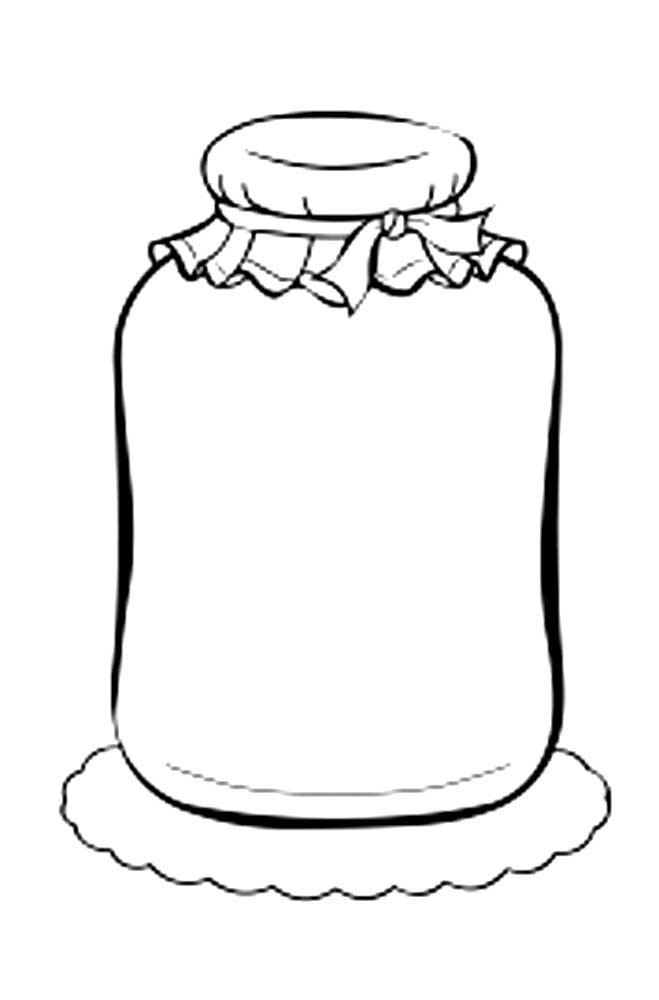 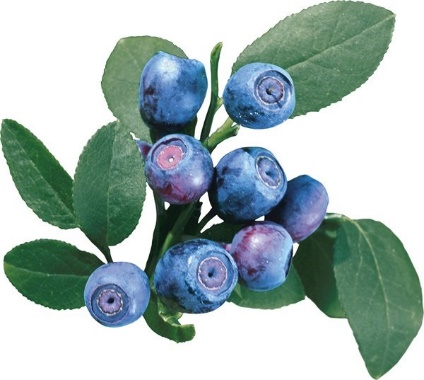 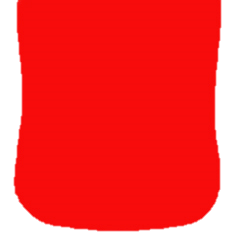 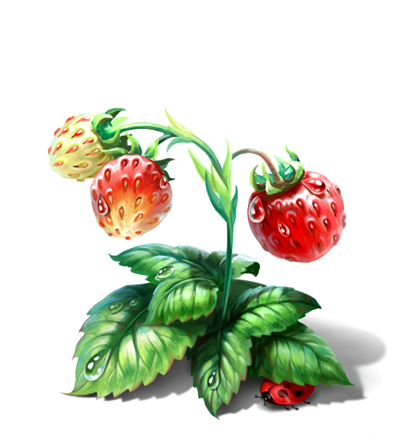 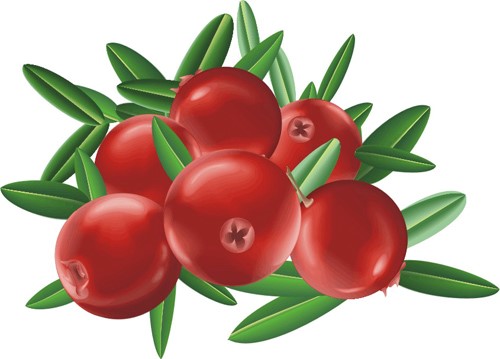 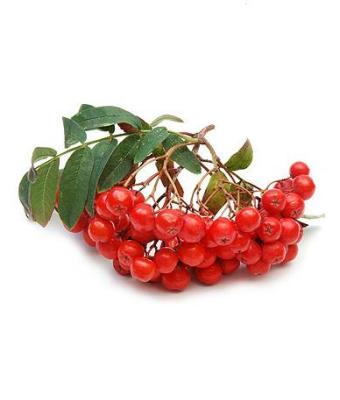 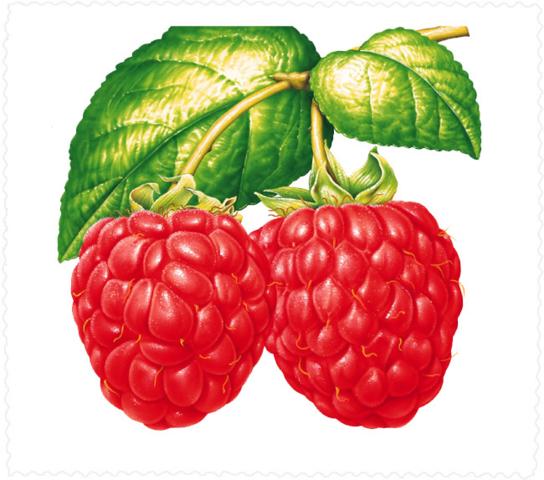 Назови варенье правильно, а потом съешь его!
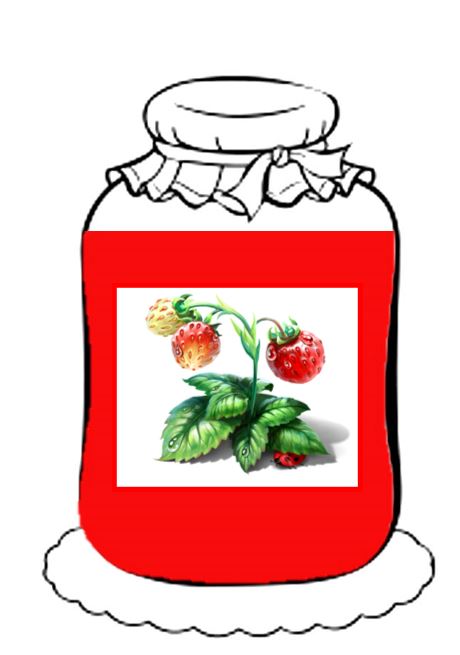 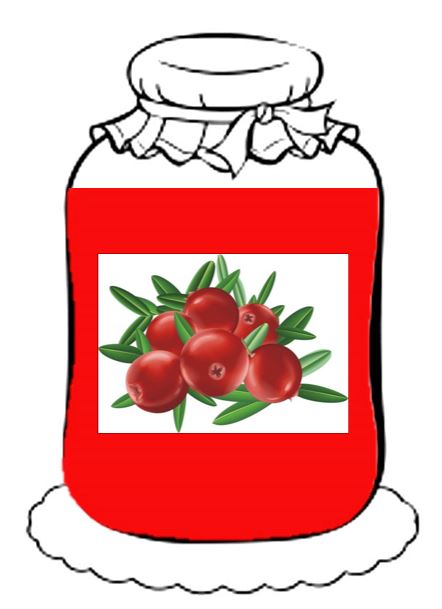 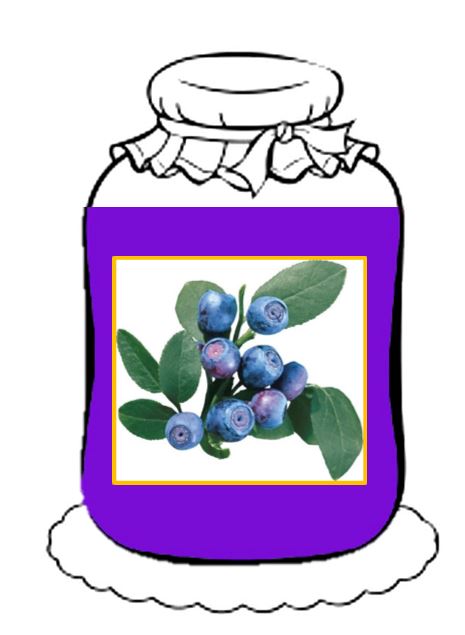 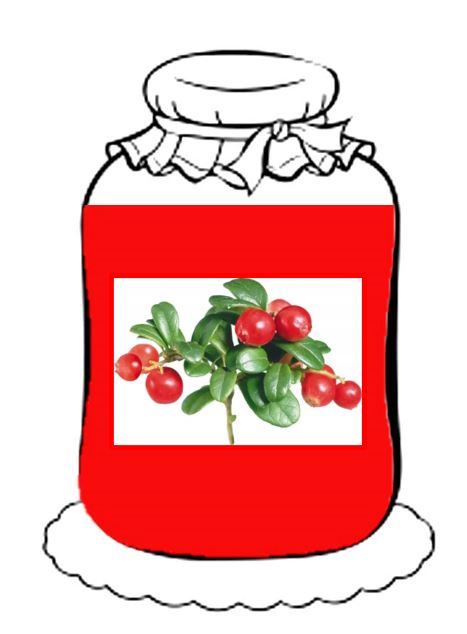 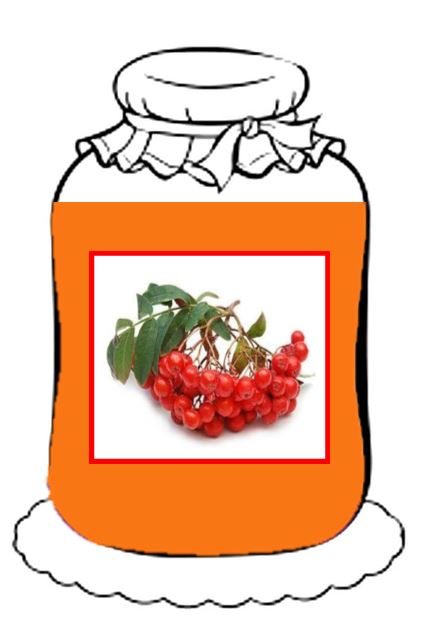 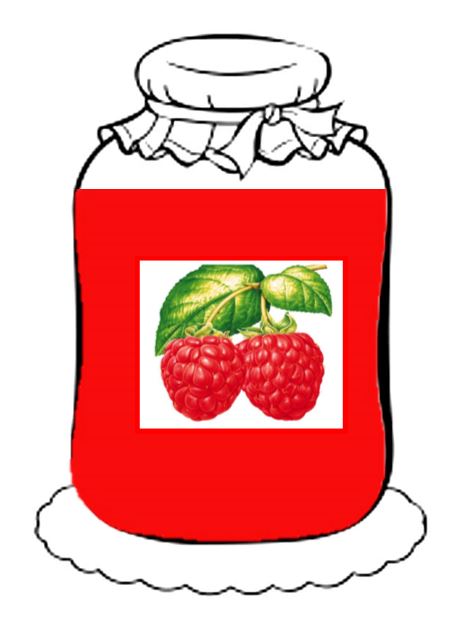